Who Wants To Be A Millionaire?
Year 3 Forces Edition
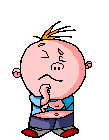 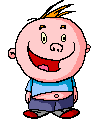 Question 1
Which of these is not a force?
A  gravity
B  weight
C  temperature
D  friction
Which of these is not a force?
A  gravity
B  weight
C  temperature
D  friction
£100
Question 2
Force is measured in
A  grams
B  kilograms
C  o C
D  newtons
Force is measured in
A  grams
B  kilograms
C  o C
D  newtons
£200
Question 3
Gravity of a floating object is balanced by
A  upthrust
B  friction
C  air resistance
D  downward force
Gravity of a floating object is balanced by
A  upthrust
B  friction
C  air resistance
D  downward force
£300
Question 4
A force is measured using a
A  thermometer
B  newtonmeter
C  ammeter
D  barometer
A force is measured using a
A  thermometer
B  newtonmeter
C  ammeter
D  barometer
£500
Question 5
The end of a magnet is called
A  a spike
B  a rod
C  a point
D  a pole
The end of a magnet is called
A  a spike
B  a rod
C  a point
D  a pole
£1,000
Question 6
These are magnetic materials
A  iron and copper
B  iron and steel
C  aluminium and steel
D  copper and silver
These are magnetic materials
A  iron and copper
B  iron and steel
C  aluminium and steel
D  copper and silver
£2,000
Question 7
Friction
A  makes things stop
B  speeds things up
C  is caused by upthrust
D  reduces grip
Friction
A  makes things stop
B  speeds things up
C  is caused by upthrust
D  reduces grip
£4,000
Question 8
An iron bar is attracted to which pole of a magnet?
A  north pole only
B  south pole only
C  north and south poles
D  it is not attracted
An iron bar is attracted to which pole of a magnet?
A  north pole only
B  south pole only
C  north and south poles
D  it is not attracted
£8,000
Question 9
A copper rod is attracted to which pole of a magnet?
A  north pole only
B  south pole only
C  north and south poles
D  it is not attracted
A copper rod is attracted to which pole of a magnet?
A  north pole only
B  south pole only
C  north and south poles
D  it is not attracted
£16,000
Question 10
The south pole of a magnet is attracted to which pole of a second magnet?
A  north pole only
B  south pole only
C  north and south poles
D  it is not attracted
The south pole of a magnet is attracted to which pole of a second magnet?
A  north pole only
B  south pole only
C  north and south poles
D  it is not attracted
£32,000
Question 11
Boots have lots of ridges to increase
A  gravity
B  friction
C  upthrust
D  air resistance
Boots have lots of ridges to increase
A  gravity
B  friction
C  upthrust
D  air resistance
£64,000
Question 12
Skaters slide on ice because
A  air resistance is high
B  friction is low
C  skates give a good grip
D  upthrust is low
Skaters slide on ice because
A  air resistance is high
B  friction is low
C  skates give a good grip
D  upthrust is low
£125,000
Question 13
A parachute slows a person down because it gives
A  higher air resistance
B  less friction
C  more gravity
D  less upthrust
A parachute slows a person down because it gives
A  higher air resistance
B  less friction
C  more gravity
D  less upthrust
£250,000
Question 14
The north poles of two magnets placed near each other will
A  have no effect
B  spin around
C  attract each other
D  repel each other
The north poles of two magnets placed near each other will
A  have no effect
B  spin around
C  attract each other
D  repel each other
£500,000
Question 15
The following forces will try to slow down a racing car
A  friction
B  air resistance
C  friction & air resistance
D  nothing slows it
The following forces will try to slow down a racing car
A  friction
B  air resistance
C  friction & air resistance
D  nothing slows it
£1,000,000